Kerstboompluk
6de leerjaar
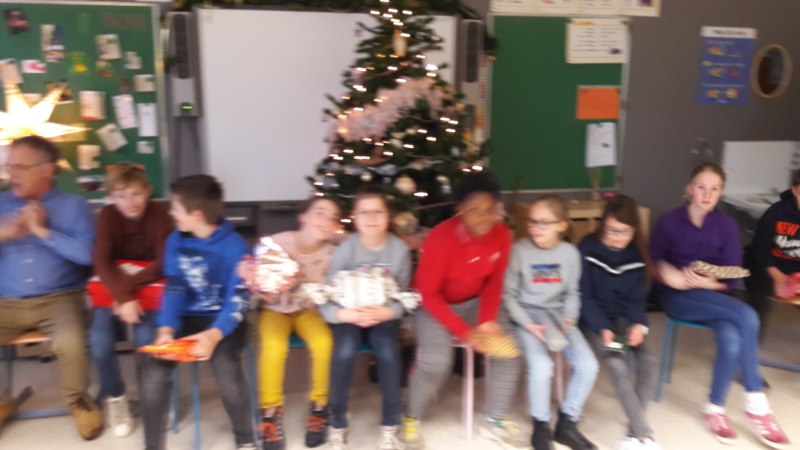 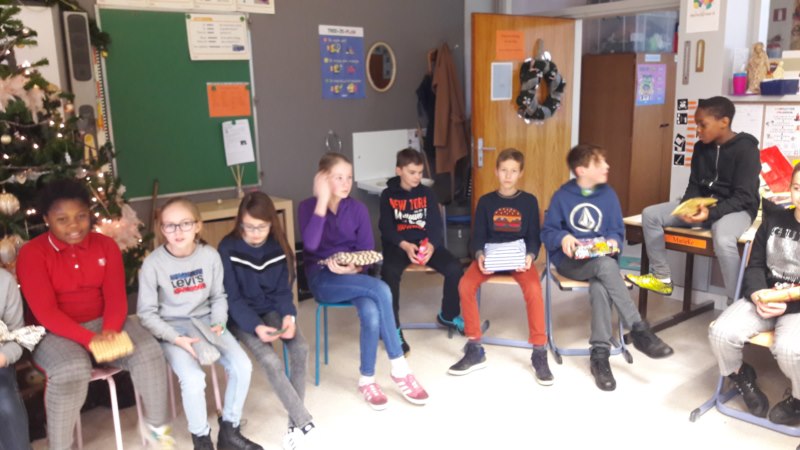 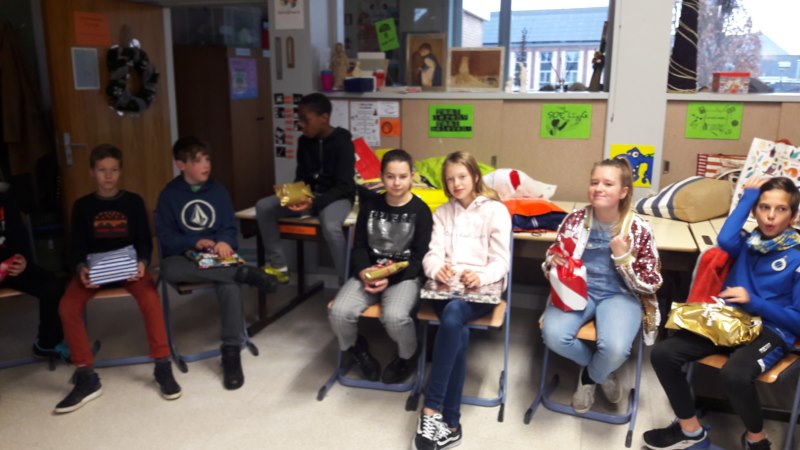 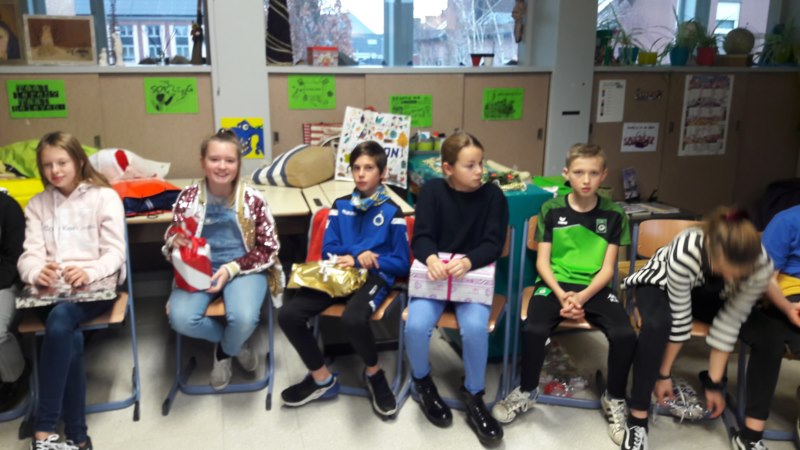 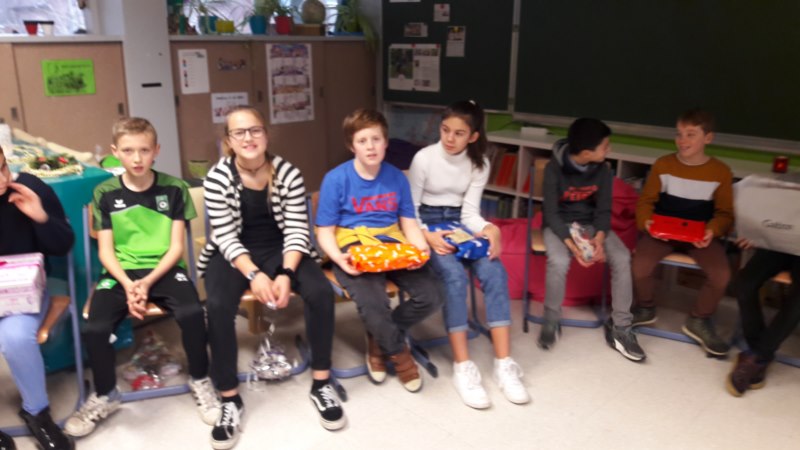 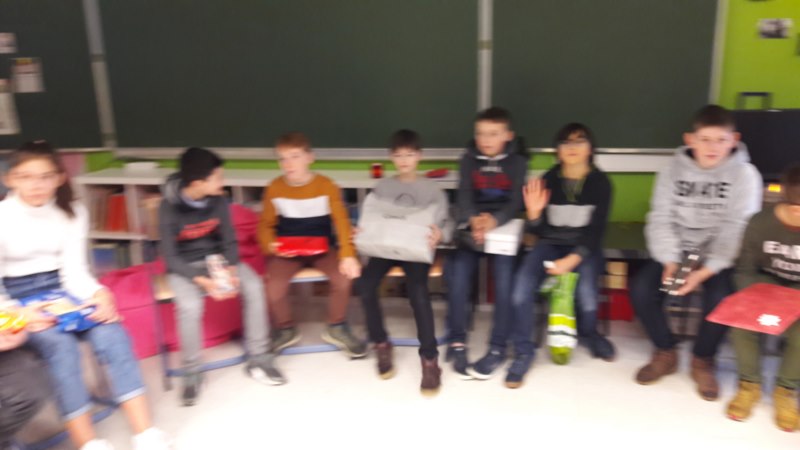 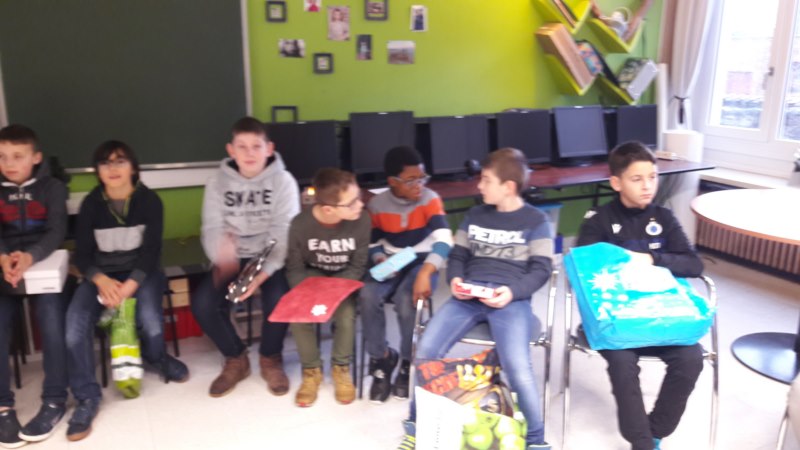 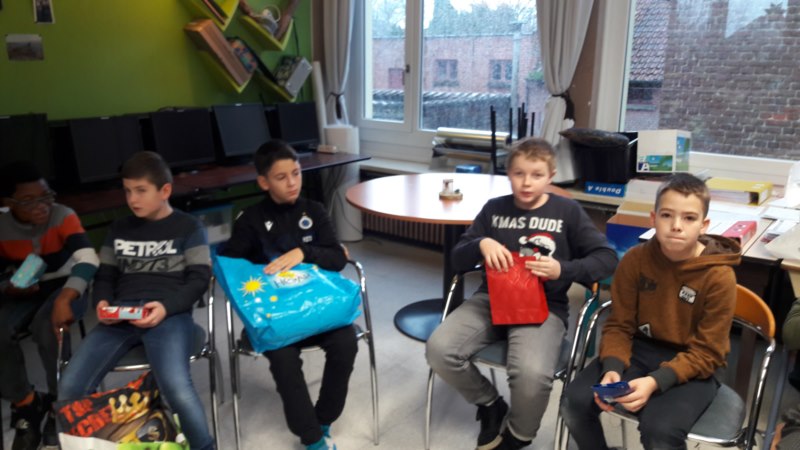 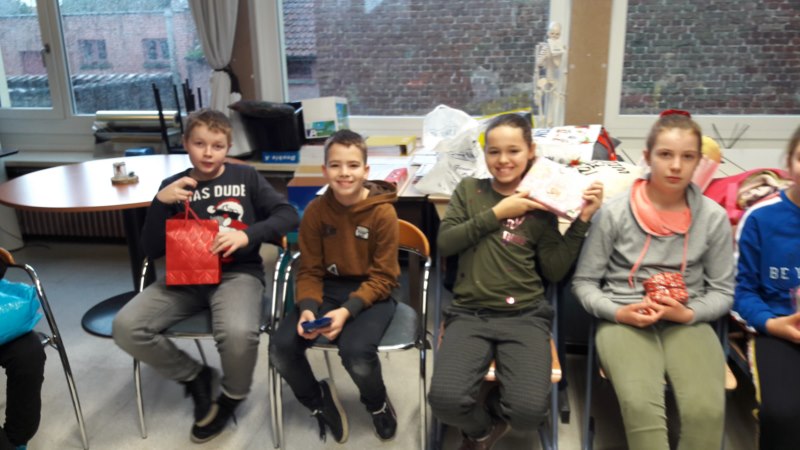 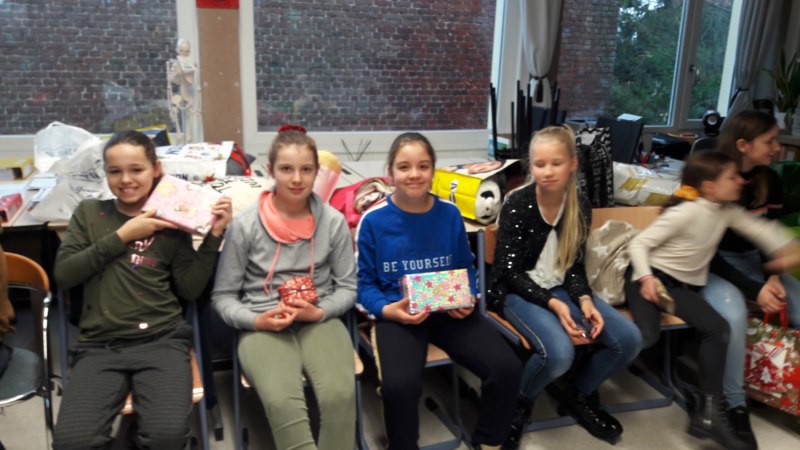 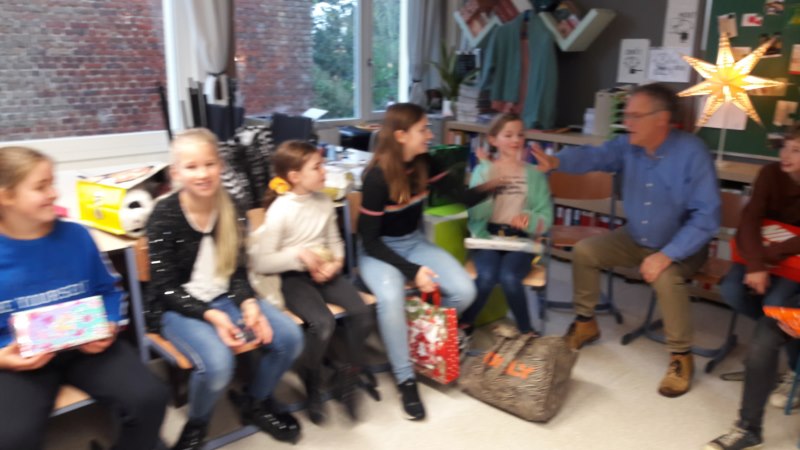 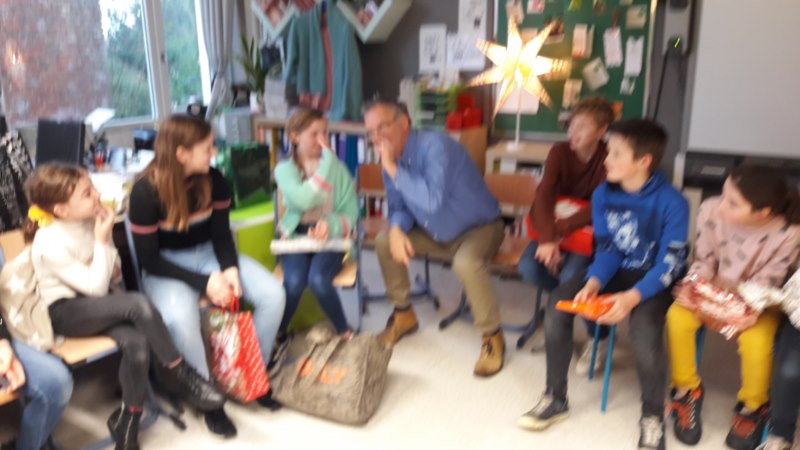